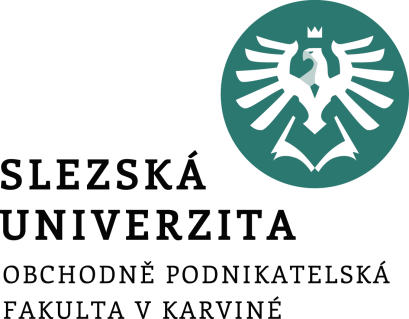 Úvodní informacePeněžní teorie a měnová politika
FIU/NKPTP
Ing. Zuzana Szkorupová, Ph.D.
Katedra financí a účetnictví
Obsah kurzu
1. Peníze2. Poptávka po penězích3. Nabídka peněz 4. Teorie úrokových sazeb5. Podstata měnové politiky6. Nástroje a účinnost měnové politiky7. Měnová politika z pohledu teoretických modelů8. Měnová politika v otevřené ekonomice9. Měnová politika v České republice10. Teoretické zázemí koncipování měnové unie11. Vývoj HMU v rámci evropského integračního procesu12. Eurozóna a nutnost jednotné měnové politiky13. Evropská centrální banka a její měnová politika
Úvodní informace do kurzu FIU/NPPTP
Podmínky absolvování předmětu
A(1)		91-100
B(1,5)		81-90
C(2)		71-80 
D(2,5) 		61-70 
E(3)		51-60
F(4)		0-50
Úvodní informace do kurzu FIU/NPPTP
Aktivity v průběhu semestru
Průběžný test č. 1 obsahuje otázky z doplňkových studijních materiálů (v IS SU – doplňkové materiály). Test je časově omezen: hlídejte si čas.
Test se vypracovává online v systému IS SU a bude zpřístupněn od 12/4/2024 16:00 do 13/4/2024 12:00.
Průběžný test č. 2 obsahuje otázky z přednášek prezentovaných na tutoriálech nebo obsažených v přednáškových prezentacích (dostupné v IS SU)
Test se vypracovává online v systému IS SU a bude zpřístupněn od 3/5/2024 16:00 do 4/5/2024 12:00.
Aktivity v průběhu semestru
Esej  - hodnocení – 20 b.
Téma eseje: Cenová stabilita a jaký je její význam? Jak na vysokou inflaci ve světě?
Zamyšlení a podání argumentů pro vlastní názor na téma eseje
Intenzívní práce s odbornými a relevantními zdroji a jejich správná citace v textu eseje
Délka max. 2 strany
Kromě správné citace zdrojů a seznamu použité literatury nejsou zvláštní formální požadavky
Po dohodě so šudentkou sa bodové hodnotenie eseje uznáva z minulého akademického roku.
Zkouška
Termín:	budou vypsány v IS SU

Forma:	ústní

Struktura: 	
Otázky ze 2 okruhů		2x30 b.
celkem		  	               60 b.

Otázky ke zkoušce jsou dostupné v IS SU!
Úvodní informace do kurzu FIU/NPPTP
Literatura
Přednášky a semináře předmětu.
Časopisecké články.
REVENDA, Z. Centrální bankovnictví 3. vyd.. Praha: Management Press, 2011. ISBN 978-80-7261-230-7. 
REVENDA, Z., MANDEL, M., KODERA, J., MUSÍLEK, P., DVOŘÁK, P., BRADA, J. Peněžní ekonomie a bankovnictví. 4. vyd. Praha: Management Press, 2005. ISBN 80-7261-132-1. 
LACINA, L. a kol. Měnová integrace. Náklady a přínosy členství v měnové unii. Praha: C.H.Beck, 2007. ISBN 978-80-7179-560-5. 
SZKORUPOVÁ, Z. Peněžní teorie a měnová politika  - studijní opora v IS SU
Úvodní informace do kurzu FIU/NPPTP
Organizace výuky
Veškeré materiály ke studiu předmětu budou průběžně k dispozici na:
			https://is.slu.cz/
Úvodní informace do kurzu FIU/NPPTP
Kontakty
Ing. Zuzana Szkorupová, Ph.D.
kancelář A 332 
szkorupova@opf.slu.cz
konzultační hodiny: pondelí: 11:20 - 12:05		            čtvrtek: 12:15 – 13:15Jiné termíny po předchozí domluvě e-mailem.
Úvodní informace do kurzu FIU/NPPTP
Těším se na skvělou spolupráci v průběhu semestru 